Mexico’s Presidential Election 2012
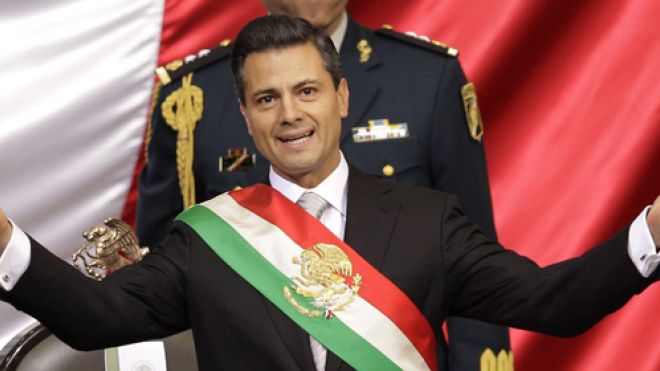 Old party, new start?
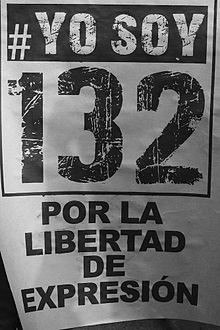 Civil Society and the Election of 2012
Role of the Media

1.  Student Protest Movement 
#Yosoy132
Started when Pena Nieto was Governor in 2006 (crack down on student protesters 2 killed)

2. Pena Nieto was favored by the only two national networks (Televisa & TV Azteca)  
Violations of Mexican Election Laws
(3 month campaign by law/Ban on negative ads)
2nd wife is a soap star on the network
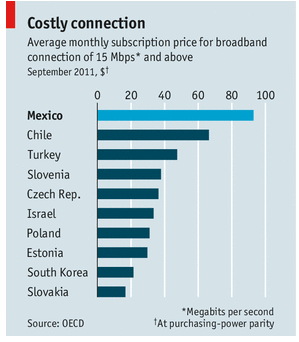 What would this data tell us about voter turnout in Mexico?
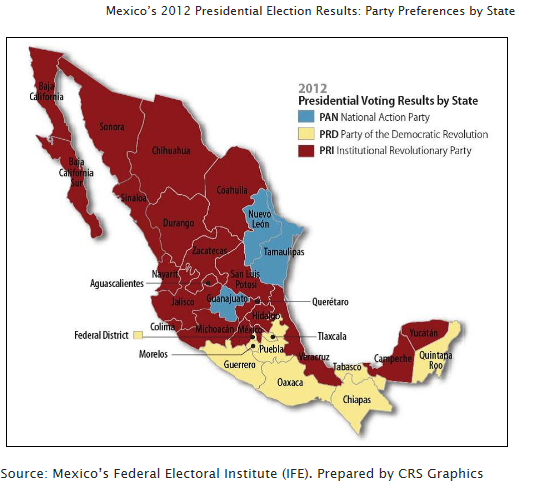 Election Results

PRI = 38.21%
PRD = 31.59%
PAN = 25.41%

Start with #4
http://www.google.com.mx/elections/ed/mx/results
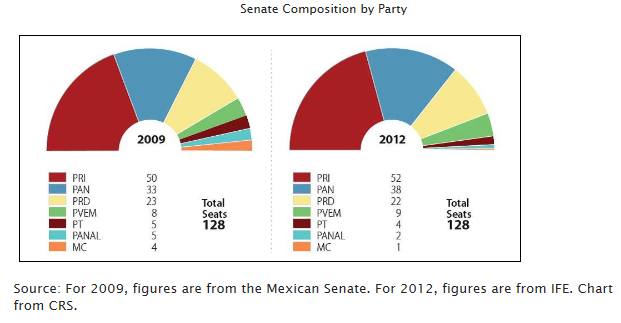 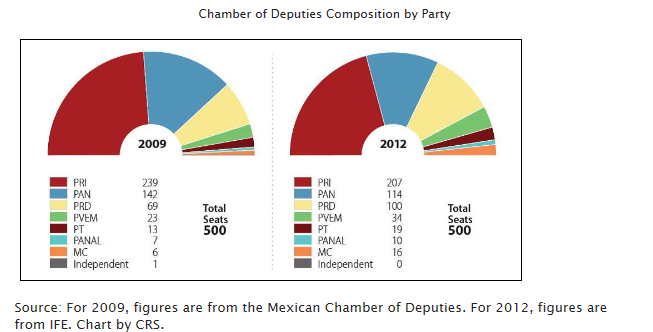 **In the Chamber of Deputies 200 seats are PROPORTIONAL and 300 SMD
Election law requires that 30% of the party list must be women
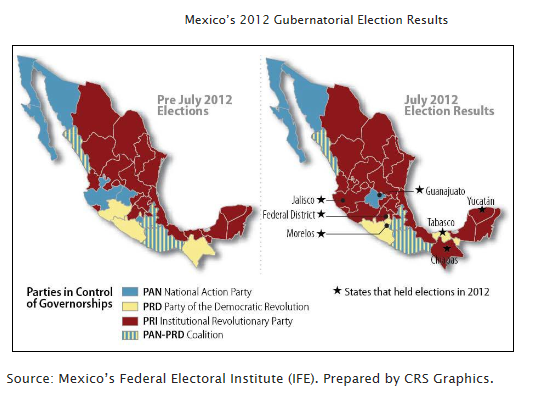 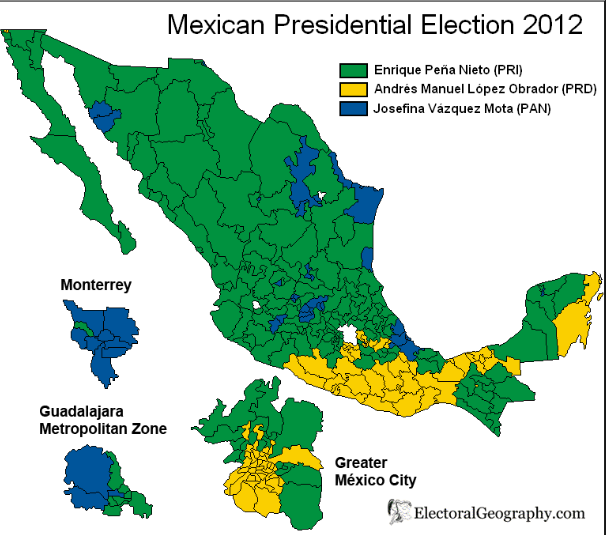 http://www.google.com.mx/elections/ed/mx/results
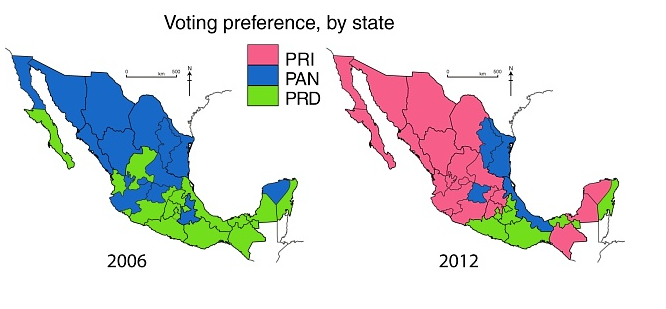 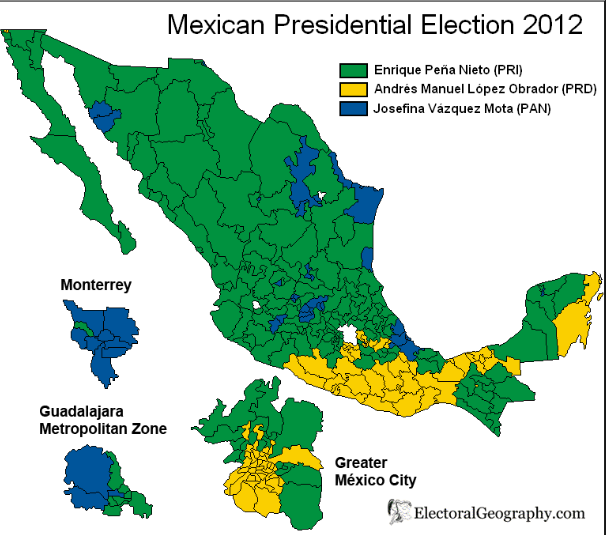 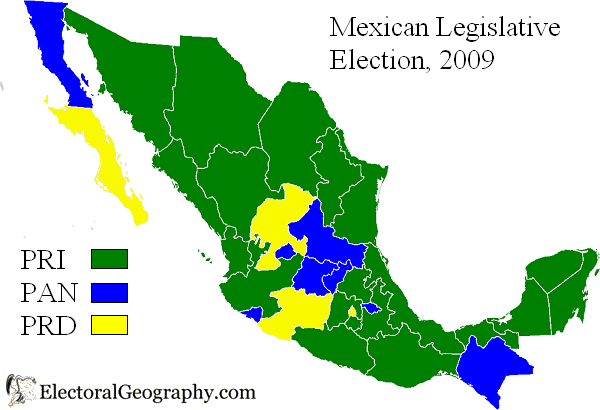 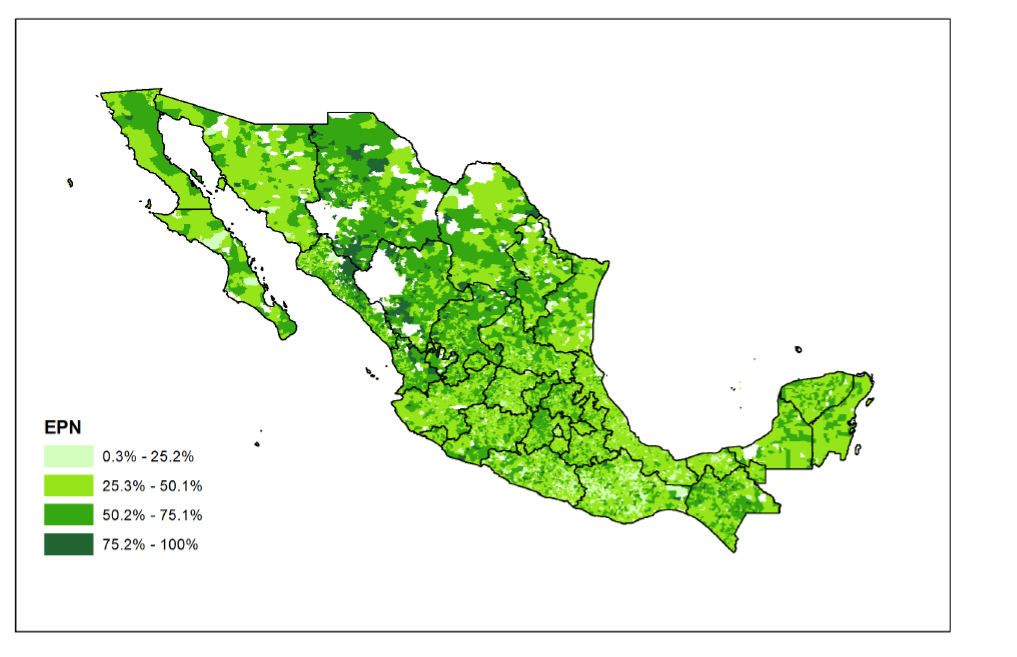 Enrique Peña Nieto 
(PRI)  38.21%
2012
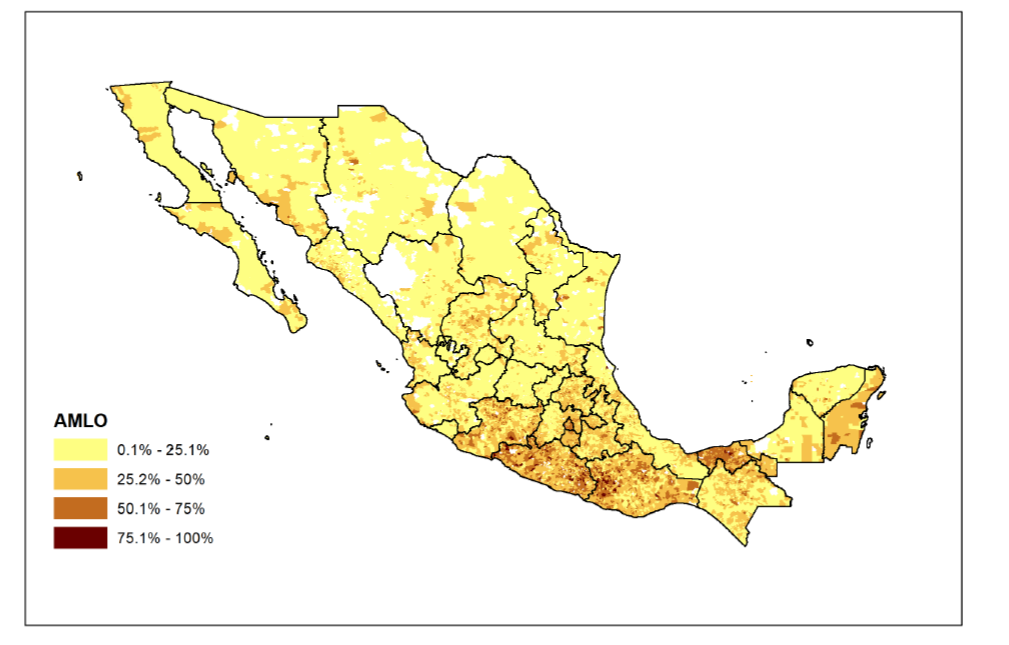 Andrés Manuel López Obrador (PRD)  31.59%
2012
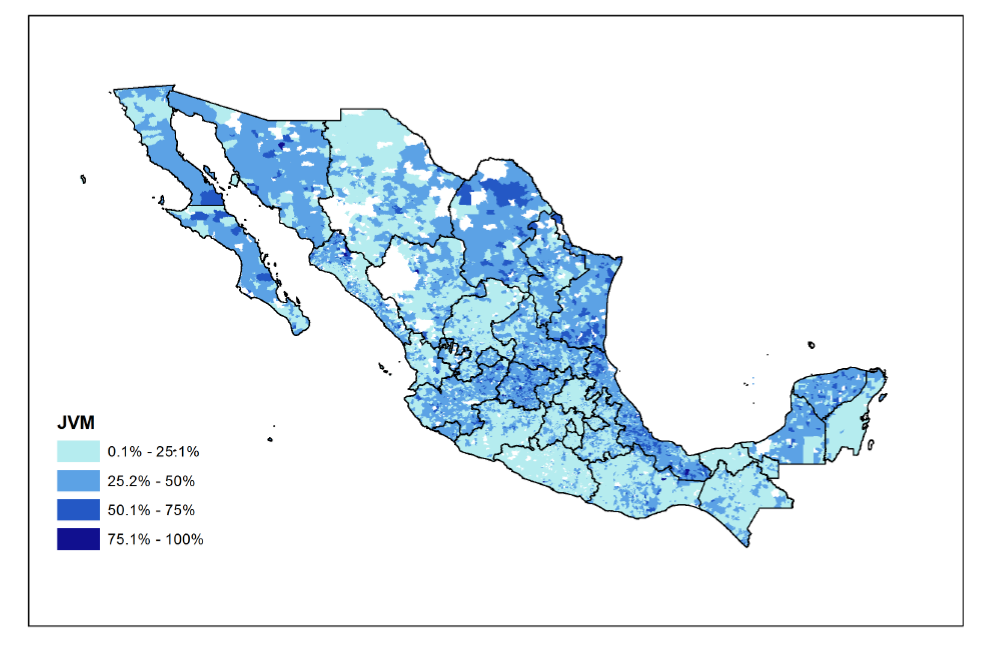 Josefina Vázquez Mota  (PAN) 25.41%
2012
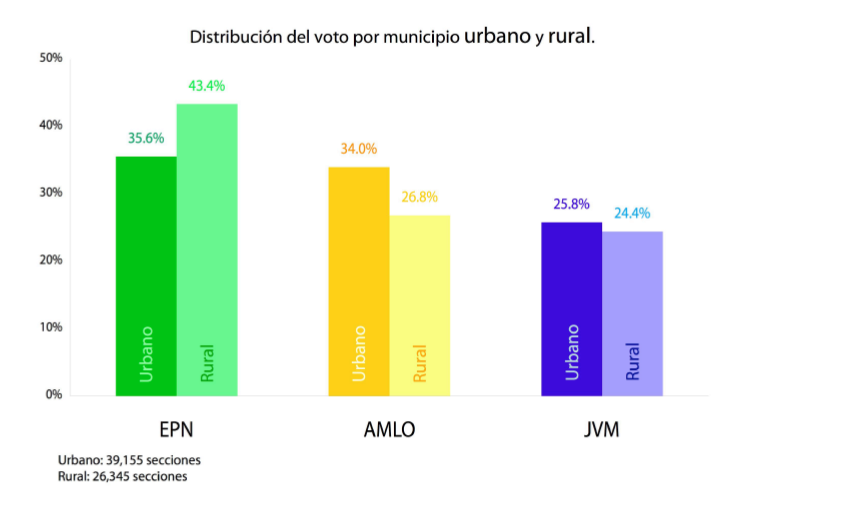 2012
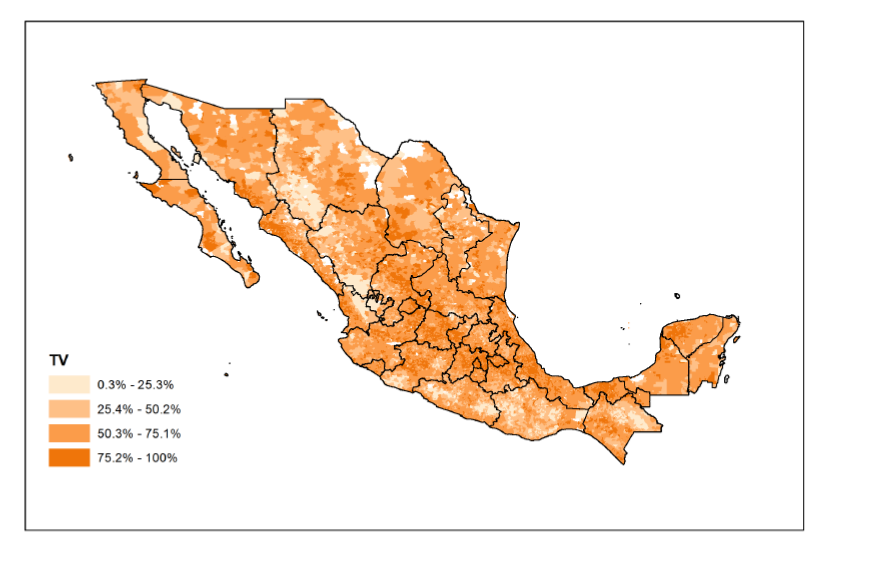 % with TV access
2012
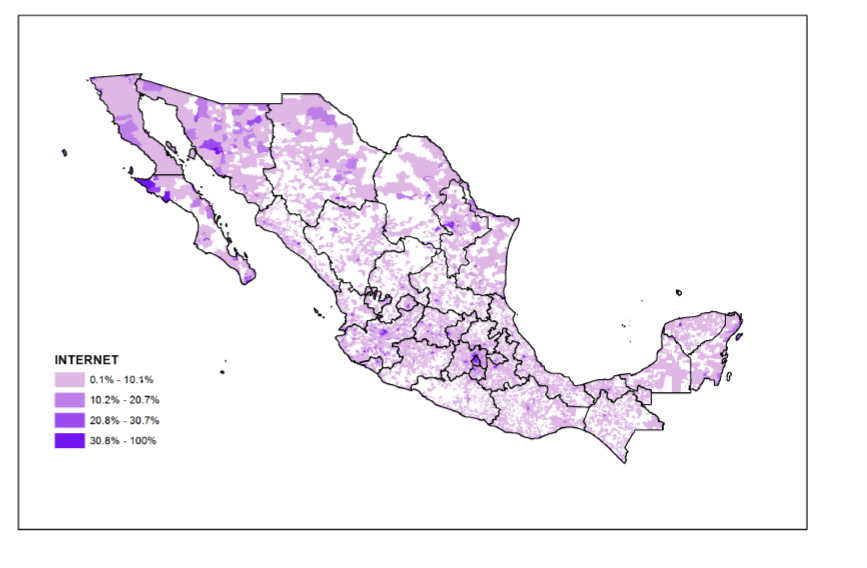 % with internet access
2012
Voter Turnout in Mexico
*Prior to 1990’s VERY high turnout = 
		Patron-Client Networks
		Camarillas
(The PRI challengers were defeated with “tacos” ie:  stuffed ballot boxes; moved polling locations, pressured voters)
1994 78%
2000 64%
2006 60%
2012 62%
Federal Election Institute created in 1997
Exit Slip
Explain why did the PAN lose to the PRI in 2012?
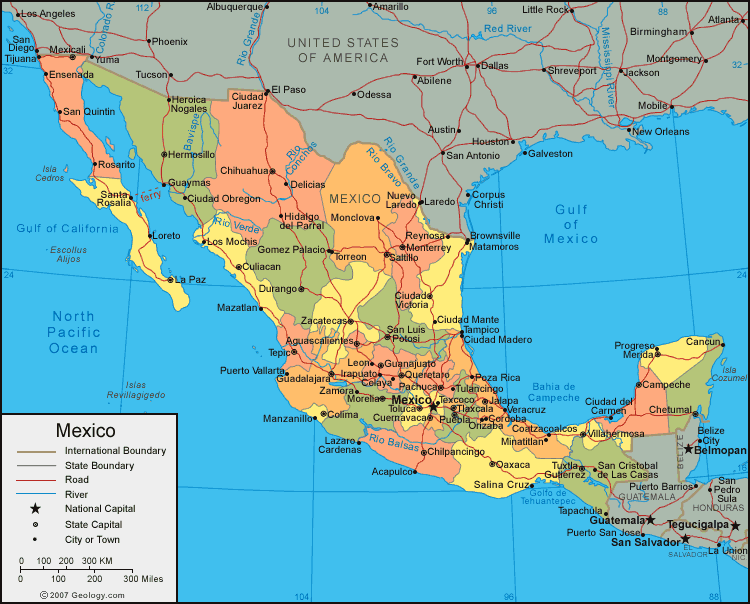 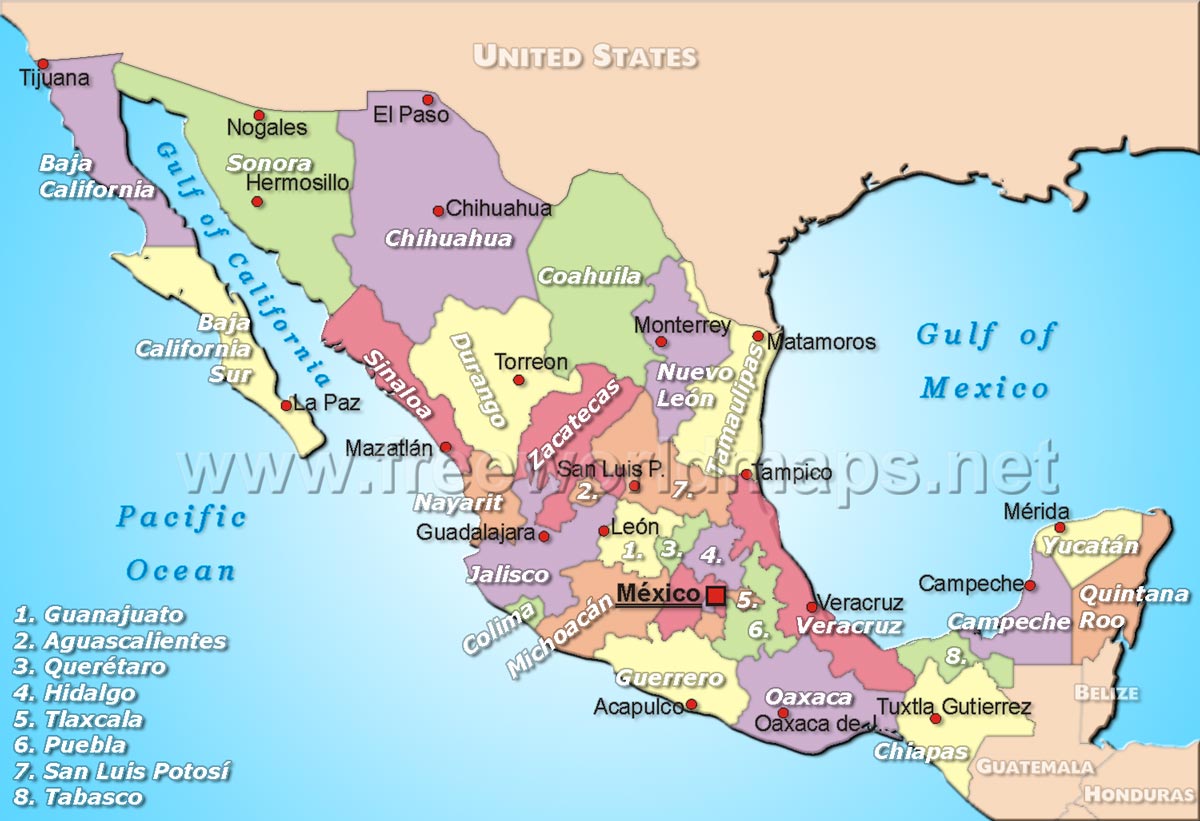 http://www.google.com.mx/elections/ed/mx/results
Resources Used
The Mexico Institutes Election Guide

http://mexicoinstituteonelections.wordpress.com/2012/07/02/five-take-aways-from-the-mexican-election/#more-1768

http://www.google.com.mx/elections/ed/mx/results (AWESOME - shows voter turnout in each state)

http://welections.files.wordpress.com/2012/07/mexico-2012.png

http://www.google.com/url?sa=t&rct=j&q=&esrc=s&frm=1&source=web&cd=2&ved=0CEEQFjAB&url=http%3A%2F%2Fiis-db.stanford.edu%2Fpubs%2F23882%2F2012ElectionReport.pdf&ei=WOM_Ueb5NOTn2QWZxoCADw&usg=AFQjCNFxhak00AFd2o0A4tujRkqFFyfbew&bvm=bv.43287494,d.b2I (Great Election Analysis)